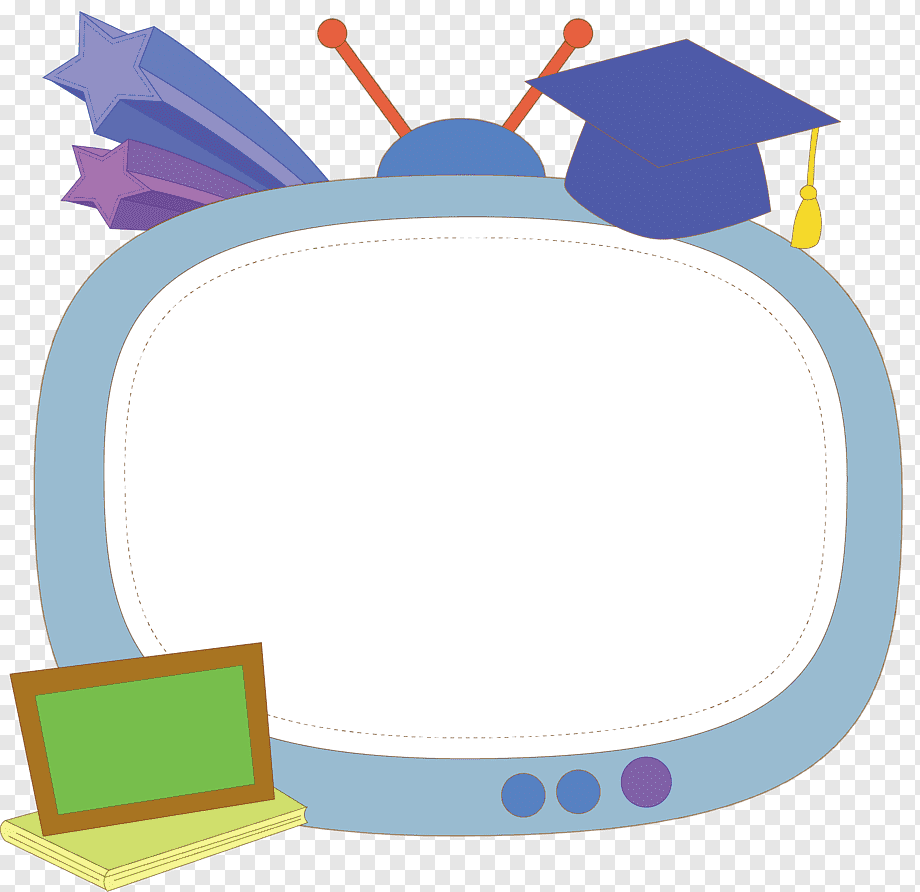 Upis učenika u srednje škole
OŠ Jelkovec
šk.god.2022./2023.
U  I.  razred  srednje  škole  učenici  se  upisuju  u  skladu  s ...
Odlukom o upisu učenika u 1.razred srednje škole u školskoj godini 2023./2024.
postupak upisa
broj upisnih mjesta
rokovi za prijavu i upis
ostali uvjeti i postupci za upis
Pravilnikom o elementima i kriterijima za izbor kandidata za upis u 1. razred srednje škole 

Zakonom o odgoju i obrazovanju u osnovnoj i srednjoj školi
Prijave i upisi u srednje škole
NISpuSŠ  Nacionalni informacijski sustav prijava i upisa u srednje škole
Sustav pokriva cijeli proces:

pretraživanje obrazovnih programa prema željenim kriterijima
prijavu odabranih programa 
uvid u rezultate po tim programima
ostvarivanje prava na upis u srednju školu

Prijave i upisi putem mrežne stranice: 
                 srednje.e-upisi.hr
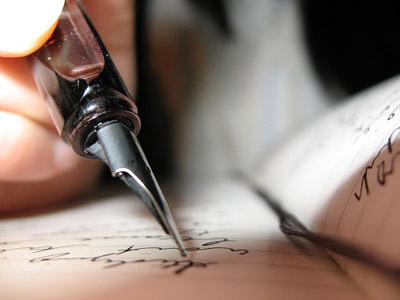 U slučaju teškoća s prijavom provjeriti podatke na mrežnoj stranici: https://provjera.skole.hr/:
ako su podatci neispravni obratiti se razredniku ili administratoru za izdavanje novih korisničkih podataka
ako su ispravni potrebno je nazvatiCARNetovu podršku obrazovnom sustavu na broj telefona: 01/ 6661 500 ili poteškoću prijaviti na adresu elektroničke pošte: helpdesk@skole.hr
Svaki kandidat treba provjeriti ispravnost korisničke oznake i lozinke te provjeriti unesene osobne podatke i ocjene
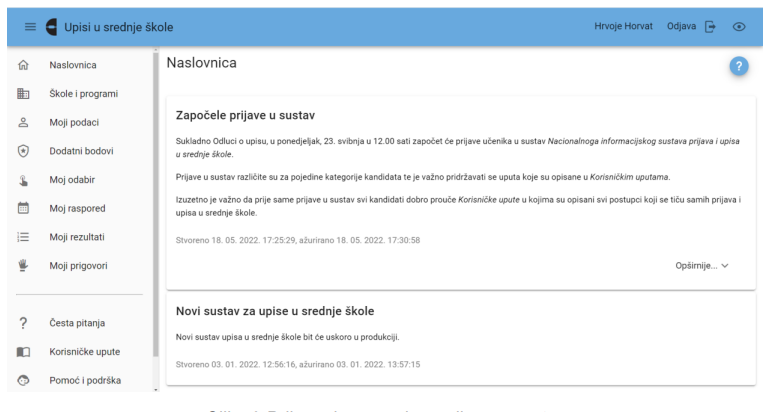 Prikaz ekrana nakon prijave u sustav
Za svaki program obrazovanja moguće je pregledati detaljnije informacije koje sadrže opis programa, strukturu bodovanja, popis preduvjeta i ostale važne informacije o programu obrazovanja
Na svakom upisnom roku moguće prijaviti:
6 različitih obrazovnih programa
VAŽNO: pratiti i mrežne stranice srednjih škola koje učenik želi upisati jer se tamo mogu pronaći važne informacije koje se odnose samo na tu srednju školu
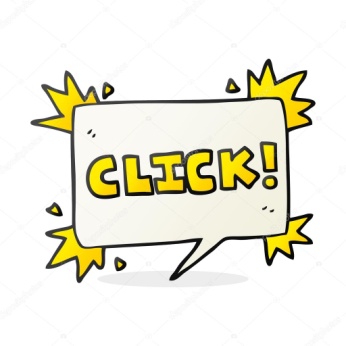 PRAVILNIK O ELEMENTIMA I KRITERIJIMA ZA IZBOR KANDIDATA ZA UPIS U I. RAZRED SREDNJE ŠKOLE
ELEMENTI VREDNOVANJA
Za upis u I. razred srednje škole prijavljenom učeniku vrednuju se i boduju

1. ZAJEDNIČKI ELEMENT 

2. DODATNI ELEMENT 

3. POSEBAN ELEMENT
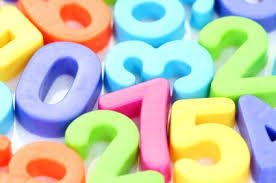 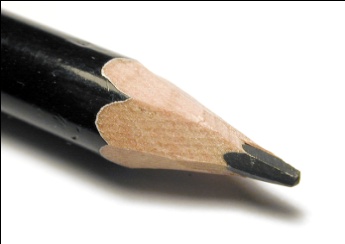 NAČINI BODOVANJA
A
Opći uspjeh u sva četiri viša razreda osnovne škole 
izračunati na dvije decimale.

(5.raz.) + (6.raz.) + (7.raz.) + (8.raz.)
MAX
20 bodova
B
MAX
30 bodova
Zaključna ocjena iz tri predmeta  
hrvatskog, matematike i prvog stranog jezika  dobivena u 7. i 8. razredu.
Za gimnazijske i četverogodišnje programe, ovisno o obrazovnom programu, računat će se zaključna ocjena iz još 3 predmeta u 7. i 8. razredu.
C
MAX
30 bodova
ZAJEDNIČKI ELEMENT Primjer: zajednički element - strukovne škole i obrazovanje za vezane obrte (trajanje 3 godine)Moguće je steći najviše 50 bodova.
ZAJEDNIČKI ELEMENTPrimjer: zajednički element - gimnazije i strukovne škole (trajanje 4 godine)Novi element – tri nastavna predmeta - dva propisana popisom predmeta posebno važnih za upis (dio pravilnika o elementima i kriterijima za izbor kandidata za upis u 1. razred srednje škole) - jedan samostalno određuje srednja školaMoguće je steći najviše 80 bodova.
DODATNI ELEMENT vrednovanja čine:

 Sposobnosti, darovitosti i znanja učenika 
dokazuju se i vrednuju:
	
provjerom posebnih znanja, vještina, sposobnosti i darovitosti
rezultatima na natjecanjima u znanju,
rezultatima na natjecanjima u organizaciji školskih sportskih društava
Upis u programe likovne umjetnosti i dizajna
DODATNI ELEMENT
provjerava se darovitost za likovno izražavanje jednom od likovnih tehnika 

moguće je ostvariti najviše 120 bodova, a minimalni bodovni prag na provjeri je 70 bodova

Konačna ljestvica poretka bodovi dobiveni provjerom darovitosti + zajednički i dodatni element vrednovanja
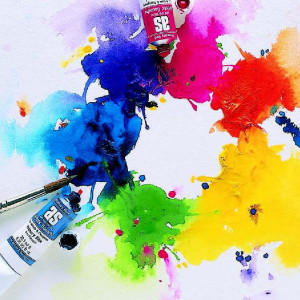 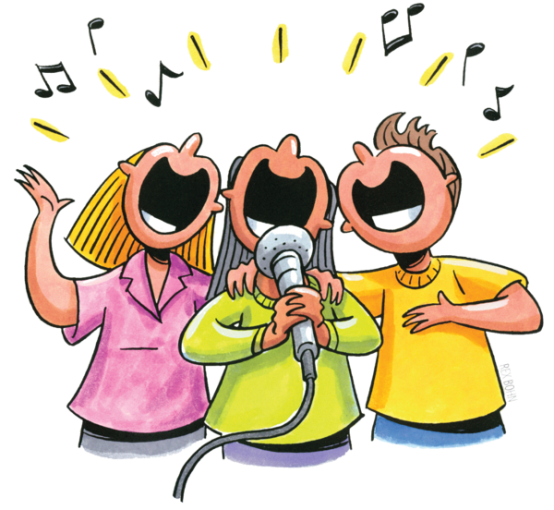 DODATNI ELEMENT
Upis u programe glazbene umjetnosti
Nakon završene osnovne glazbene škole ili drugog(II.) pripremnog razreda srednje glazbene škole za upis u I. razred četverogodišnjega srednjega glazbenog programa vrednuju se: 

 zajednički i dodatni element vrednovanja; 
opći uspjeh iz petoga i šestoga razreda glazbene škole
      ili dva razreda pripremnoga obrazovanja; 
 ostvareni rezultati na prijamnome ispitu glazbene darovitosti

na temelju prijamnoga ispita moguće je steći najviše 170 bodova, a minimalni prag na prijamnome ispitu je 70 bodova
DODATNI ELEMENT
Upis u programe plesne umjetnosti
Nakon osnovnog plesnog odnosno baletnog obrazovanja ili pripremnog razreda srednje plesne škole za upis u I. razred četverogodišnjega srednjega plesnog programa vrednuju se:
 
 zajednički i dodatni element vrednovanja; 
 opći uspjeh iz četvrtoga razreda plesne odnosno baletne škole ili uspjeh iz pripremnoga razreda; 
ostvareni rezultat na prijamnome ispitu plesne darovitosti
	Na temelju prijamnoga ispita moguće je steći najviše 115 bodova, a minimalni prag na prijamnome ispitu je 70 bodova.
Uvjet za prijavu – zdravstvena sposobnost  dokazuje se
potvrdom liječnika specijalista (otropeda)
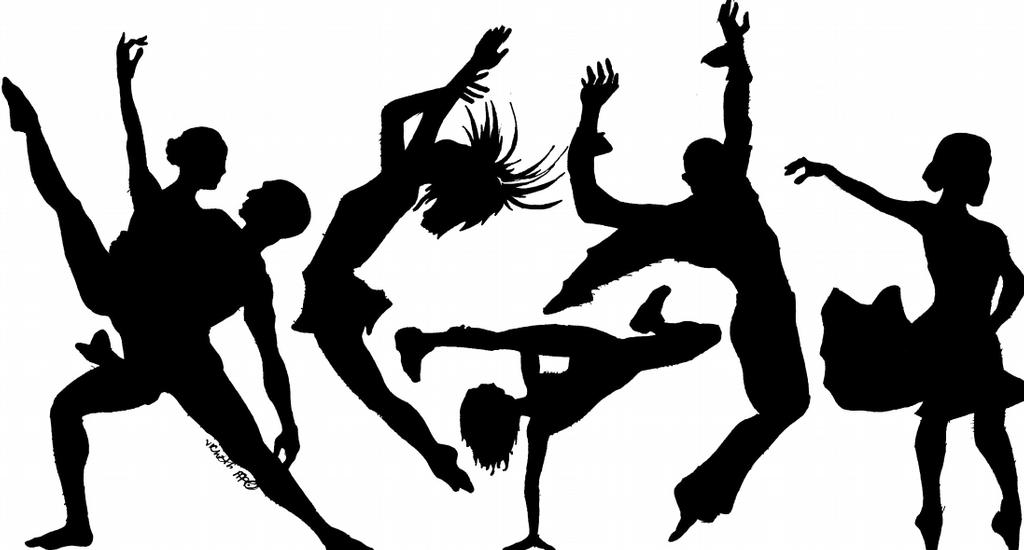 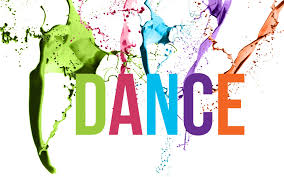 DODATNI ELEMENT
Upis u razredne odjele za sportaše
Pravo prijave imaju učenici koji su uvršteni na rang-listu određenog sportskog saveza
 na temelju kriterija sportske uspješnosti (80 bodova) i uspjeha u prethodnom obrazovanju (80 bodova) najveći broj bodova koji kandidat može ostvariti je 160 bodova
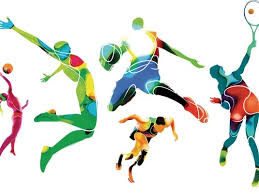 Svi kandidati koji su zainteresirani za upis u razredne odjele za sportaše moraju iskazati svoj interes za upis u razredne odjele za sportaše kroz sustav NISpuSŠ na kartici “Moji podaci”
  Na navedenoj kartici kandidati upisuju sport kojim se bave, naziv kluba i mjesto u kojem se nalazi klub

29.5.2023. do 9.6.2023.

Kandidati moraju poštovati rokove prijave u sustav kako bi se našli na rang-listama nacionalnih sportskih saveza i kako bi se mogli prijaviti u programe obrazovanja koji se odnose na razredne odjele za sportaše, kako u ljetnome tako i u jesenskom upisnom roku

      Kandidati koji u navedenome roku ne iskažu interes za upis u razredne odjele za sportaše neće biti u mogućnosti odabrati programe obrazovanja koji imaju razredne odjele za sportaše
VREDNOVANJE REZULTATA KANDIDATA POSTIGNUTIH NA SPORTSKIM NATJECANJIMAPRIMJER – NATJECANJA U SPORTU (5. do 8. razreda)Pravo na dodatne bodove ostvaruju na temelju službene evidencije o rezultatima održanih natjecanja školskih sportskih društava koju vodi Hrvatski školski športski savez (HŠŠS)
DODATNI ELEMENT
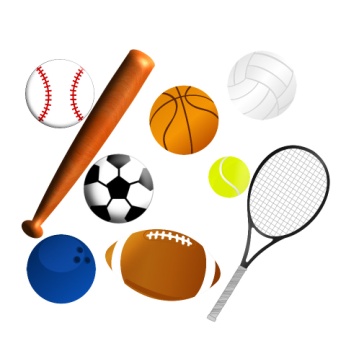 DODATNI ELEMENT
VREDNOVANJE REZULTATA KANDIDATA 
POSTIGNUTIH NA NATJECANJIMA IZ ZNANJA
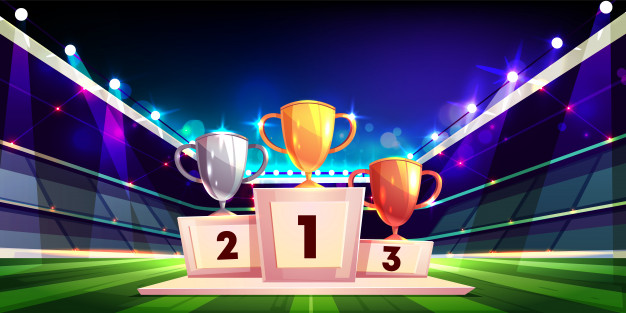 PRIMJER – NATJECANJA IZ ZNANJA
Pravo na izravan upis ili dodatne bodove učenici imaju na osnovi rezultata postignutih na državnim/međunarodnim natjecanjima iz:

HRVATSKOGA JEZIKA, MATEMATIKE, PRVOGA STRANOG JEZIKA 
dvaju nastavnih predmeta posebno značajnih za upis (u skladu s Popisom predmeta posebno važnih za upis iz Pravilnika) 
 jednog nastavnog predmeta koji samostalno određuje srednja škola ( iz Kataloga natjecanja i smotri učenika/ca osnovnih i srednjih škola RH) – pratiti na stranici srednje škole
Primjer: vrednovanje rezultata s natjecanja iz znanja (Katalog natjecanja i smotri učenika i učenica osnovnih i srednjih škola RH
DODATNI ELEMENT
Rezultati natjecanja bit će uneseni izravno u Nacionalni informacijski sustav prijava i upisa u srednje škole (NISpuSŠ) na temelju postojećih podataka u sustavu e-Matice i učenici ih ne trebaju dodatno dokazivati. 
Ako neki od rezultata nije vidljiv na učenikovu korisničkom profilu na: srednje.e-upisi.hr, učenik
se treba obratiti razredniku.


Učeniku se na osnovi vrednovanja rezultata postignutih na
natjecanjima iz znanja i u sportu 
vrednuje isključivo jedno 
(najpovoljnije) postignuće.
Učenik ostvaruje pravo na POSEBAN ELEMENT vrednovanja ako: 

 ima zdravstvene teškoće – za ostvarivanje prava na poseban element vrednovanja učenik prilaže stručno mišljenje Službe  za profesionalno usmjeravanje HZZ-a
 živi u otežanim uvjetima obrazovanja uzrokovanim nepovoljnim, ekonomskim i socijalnim čimbenicima 
    Neovisno o tome ispunjavaju li uvjete za ostvarivanje više prava, učenicima će se priznati ostvarivanje isključivo jednoga (najpovoljnijega) prava.
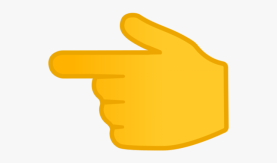 POSEBAN ELEMENT
Vrednovanje uspjeha učenika koji žive u otežanim uvjetima obrazovanja (nepovoljnim ekonomskim, socijalnim te odgojnim čimbenicima)
Kandidat živi u otežanim uvjetima obrazovanja uzrokovanim ekonomskim, socijalnim te odgojnim čimbenicima koji su mogli utjecati na njegov školski uspjeh u osnovnoj školi ako:

živi uz jednoga i/ili oba roditelja  s dugotrajnom teškom bolesti 
živi uz dugotrajno nezaposlena oba roditelja 
živi uz samohranoga roditelja korisnika socijalne skrbi 
   (roditelj koji nije u braku i ne živi u  izvanbračnoj zajednici, a sam se skrbi o svome djetetu i uzdržava ga)
mu je jedan roditelj preminuo
POSEBAN ELEMENT
:
Važno priložiti:
liječničku potvrdu o dugotrajnoj težoj bolesti jednoga i/ili oba roditelja;

potvrdu nadležnoga područnoga ureda Hrvatskoga zavoda za zapošljavanje o dugotrajnoj nezaposlenosti oba roditelja;

potvrdu o korištenju socijalne pomoći; rješenje ili drugi upravni akt centra za socijalnu skrb ili nadležnoga tijela Grada Zagreba o pravu samohranoga roditelja u statusu socijalne skrbi izdanih od ovlaštenih službi u zdravstvu, socijalnoj skrbi i za zapošljavanje;

ispravu iz matice umrlih ili smrtni list koje je izdalo nadležno tijelo u jedinici lokalne ili područne (regionalne) jedinice ili Grada Zagreba;
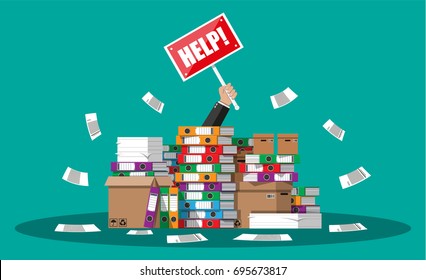 Vrednovanje uspjeha kandidata sa zdravstvenim teškoćama
učenik koji je osnovno obrazovanje završio po redovitome nastavnom planu i programu, a kojem su zdravstvene teškoće mogle utjecati na postizanje rezultata tijekom prethodnog razdoblja
Važno priložiti: 
stručno mišljenje Službe za profesionalno usmjeravanje Hrvatskoga zavoda za zapošljavanje o sposobnostima i motivaciji učenika 
stručno mišljenje nadležnoga školskog liječnika koji je pratio kandidata tijekom prethodnog obrazovanja
Vrednovanje uspjeha kandidata pripadnika Romske nacionalne manjine i kandidata bez roditeljske skrbi
Učeniku koji je pripadnik romske nacionalne manjine dodaju se dva boda na broj bodova koji je utvrđen tijekom postupka vrednovanja -  prilaže potvrdu o pripadnosti romskoj nacionalnoj manjini (rodni list učenika ili rodni list jednog od roditelja/skrbnika ili izvadak iz popisa birača za roditelja/skrbnika)
Učeniku koji je dijete bez roditelja ili odgovarajuće roditeljske skrbi prema zakonu koji uređuje socijalnu skrb dodaje se jedan bod na broj bodova koji je utvrđen tijekom postupka vrednovanja - prilaže potvrdu nadležnog centra za socijalnu skrb da je dijete bez roditelja ili odgovarajuće roditeljske skrbi
Vrednovanje uspjeha učenika s teškoćama u razvoju, odnosno težim zdravstvenim teškoćama
Učenici se rangiraju na zasebnim ljestvicama poretka u programima obrazovanja za koje posjeduju stručno mišljenje službe za profesionalno usmjeravanja Hrvatskog zavoda za zapošljavanje
Važno : 
imati Rješenje Gradskog ureda za obrazovanje o primjerenom programu obrazovanja
imati Stručno mišljenje Službe za profesionalno usmjeravanje Hrvatskoga zavoda za zapošljavanje
zadovoljiti na ispitu sposobnosti i darovitosti u onim školama u kojima je to uvjet za upis
Upisuje se onoliko učenika s rješenjem koliko se u tome programu obrazovanja može upisati kandidata prema Državnom pedagoškom standardu srednjoškolskog sustava odgoja i obrazovanja
Bodovni prag koji (ako) srednja škola postavi vrijedi i za učenike s teškoćama u razvoju  potrebno o tome voditi računa prilikom prijave programa

Kandidati s teškoćama u razvoju mogu se prijaviti i kao redovni kandidatiAko ne uspiju upisati željeni program kao kandidat s teškoćama – zbog kvote po razredima – mogu se prijaviti kao redovni kandidati ili čekati jesenski rok za učenike s teškoćama
Dokumenti kojima se dokazuje ostvarivanje dodatnih bodova ili prava prednosti dodaju se na kartici Dodatni bodovi / prava prednosti
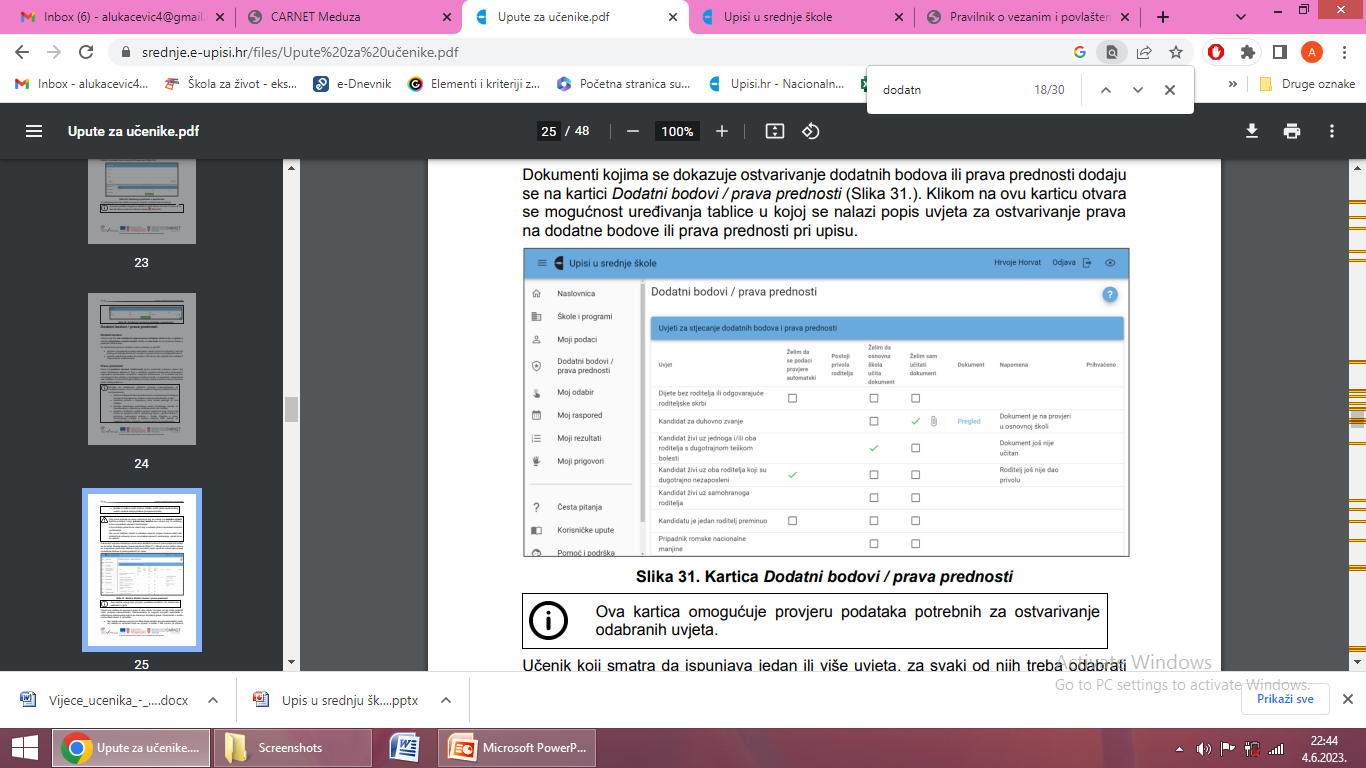 Ako 2 ili više učenika na zadnjem mjestu ljestvice poretka imaju isti ukupan broj bodova upisuje se onaj kandidat koji ostvaruju pravo na poseban element vrednovanja
 Ako 2 ili više učenika na zadnjem mjestu ljestvice poretka imaju isti ukupan broj bodova te ostvaruju pravo na poseban element vrednovanja upisuju se svi kandidati
 Ako škola ima propisan minimalni bodovni prag, kandidat mora zadovoljiti prag isključivo temeljem ocjena iz osnovne škole
  dodatni bodovi se ne uračunavaju bodovima iz osnovne škole kod računanja bodova za zadovoljavanje minimalnog bodovnog praga
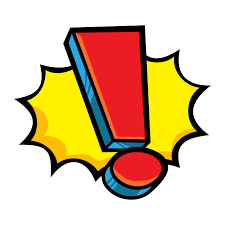 Zdravstvena sposobnost kandidata
Za obrazovne programe kojima je određeno obvezno utvrđivanje zdravstvene sposobnosti učenika, pri upisu u školu treba imati:

potvrdu nadležnoga školskog liječnika o zdravstvenoj sposobnosti učenika za propisani program ili 
liječničku svjedodžbu medicine rada
Vrednovanje uspjeha kandidata za upis u programe obrazovanja za vezane obrte
NA  UPISU u srednjoj školi dostaviti liječničku svjedodžbu medicine rada i sklopljen ugovor o naukovanju
 Broj slobodnih mjesta za izvođenje praktične nastave i vježbi naukovanja dostupan na stranicama ministarstva nadležnog za obrt putem aplikacije e-Naukovanje
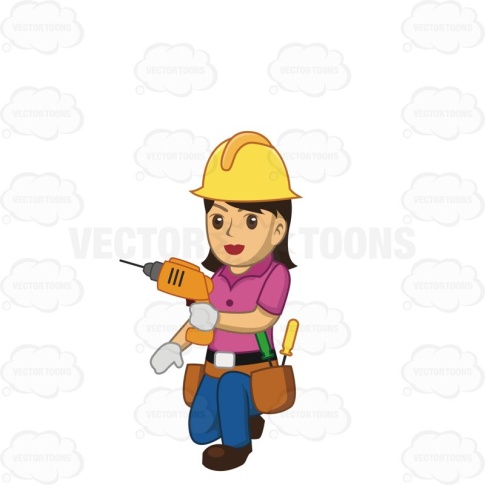 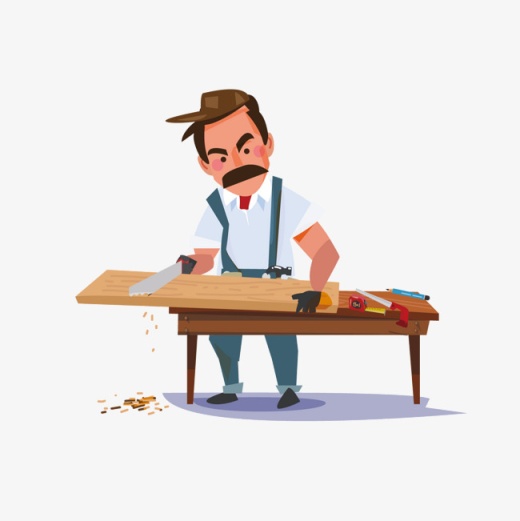 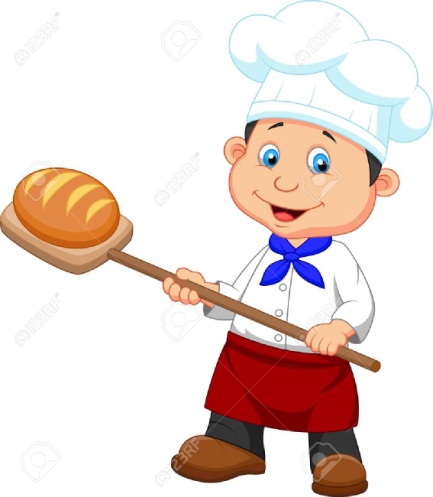 Prijava programa obrazovanja
Lista prioriteta 
programi, obrazovanja koji se žele upisati, dodaju se na listu prioriteta koja se može mijenjati do roka navedenoga u Kalendaru
na 1. mjesto, na vrh liste postaviti program obrazovanja koji se najviše želi upisati, zatim na 2. mjesto onaj program koji se malo manje želi upisati, itd.
učenik će se optimalno rasporediti na program obrazovanja koji mu je najviši na listi prioriteta, a za koji se, prema ostvarenim bodovima, nalazi u sklopu upisne kvote
ljestvice poretka obnavljaju se svakih sat vremena pa je promjenu podataka ili redoslijeda na listi prioriteta moguće vidjeti za najviše sat vremena
nakon zaključavanja  odabira programa obrazovanja odnosno škola, nikakve izmjene više neće biti moguće 
prilikom prijave programa potrebno odabrati prvi i drugi strani jezik i izborne predmete između ponuđenih (ne utječu na rangiranje)
za prvi strani jezik se može odabrati jezik koji učenik nije učio 4 godine, ali se onda u srednjoj školi provodi provjera znanja (kako bi se utvrdila mogućnost daljnjeg učenja tog stranog jezika)
rezultati provjere znanja u jednoj školi vrijede za prijavu u druge škole koje uvjetuju znanje istog stranog jezika tijekom cijelog upisnog postupka
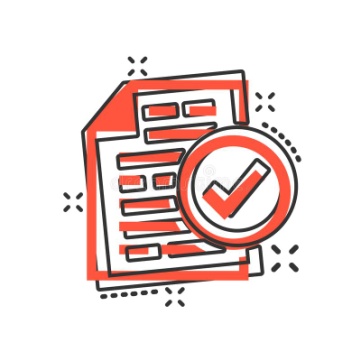 Završetak prijave obrazovnih programa
nakon zaključavanja mogućnosti odabira obrazovnih programa kandidati više ne mogu dodavati, brisati i mijenjati svoje prioritete

ljestvice poretka još se uvijek mogu mijenjati sve do događaja "Objava konačnih ljestvica poretka" uslijed ispravka netočno unesenih ocjena u sustav, rješavanja prigovora ili unosa rezultata dodatnih provjera
Važne upute i datumi
Redovni kandidati

VIZUALNI HODOGRAM
UPUTE – UPIS U SREDNJU ŠKOLU



Kandidati s teškoćama u razvoju

VIZUALNI HODOGRAM
UPUTE – UPIS U SREDNJU ŠKOLU



Upis u razredne odjele za sportaše i umjetničke odjele

VIZUALNI HODOGRAM
UPUTE – UPIS U SREDNJU ŠKOLU
Što je važno za upis?
nakon objave konačnih ljestvica poretka u kartici "Moji rezultati" učenicima će se omogućiti preuzimanje upisnice
 Upisnicu treba isprintati i potpisati učenik i roditelj/skrbnik te skenirati/poslikati i učitati u sustav (putem mobitela ili računala)
 Učenik u kartici "Moji rezultati" može pratiti status učitane upisnice

učenici koji su ostvarili pravo na upis u programe obrazovanja za koje je potrebna potvrda liječnika školske medicine, liječnička svjedodžba medicine rada i/ili ugovor o naukovanju, dužni su do roka objavljenoga u Kalendaru dostaviti dokumente u srednju školu
Popis obrazovnih programa i bodova učenika koji su upisani u određeni obrazovni program srednje škole u prethodnoj školskoj godini – najmanji i najveći broj bodova učenika koji su upisali pojedini program (web stranica: Broj bodova potrebnih za upis)
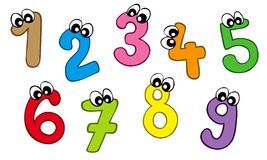 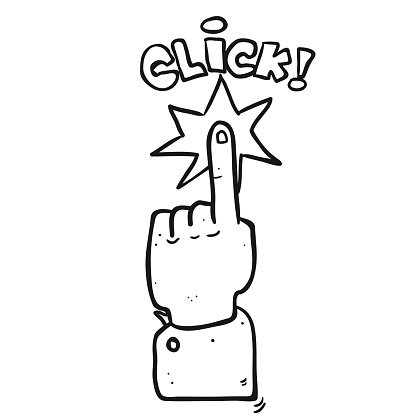 INFORMACIJE
Put karijere

e-Usmjeravanje

Centar za informiranje i savjetovanje u karijeri

Hrvatski zavod za zapošljavanje
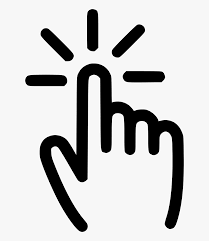 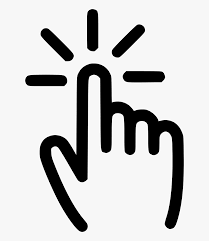 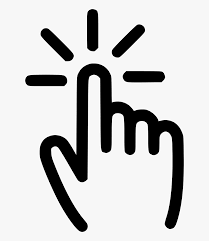 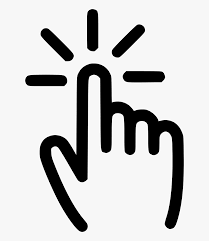 INFORMACIJE
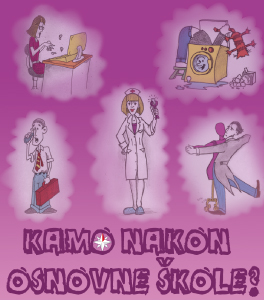 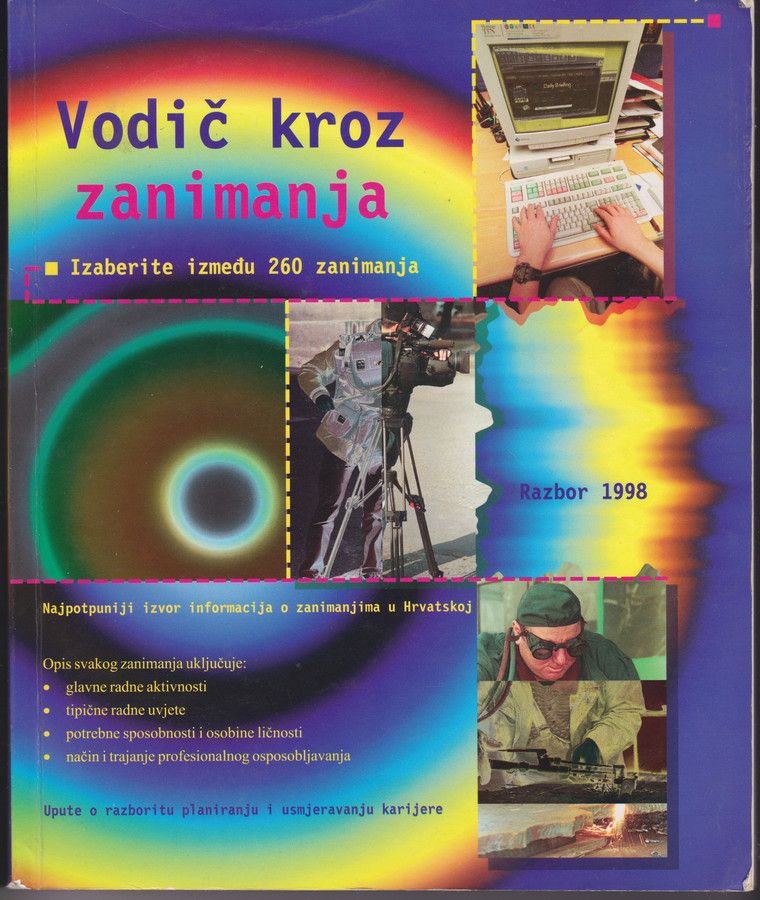 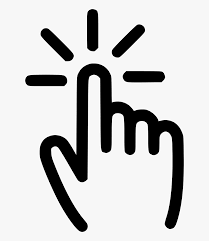 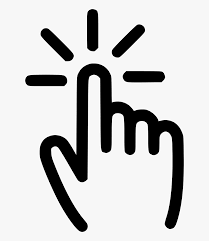 INFORMACIJE
https://srednje.e-upisi.hr/#/ (Upisi)
https://mzo.gov.hr/ (Zakonske regulative)
http://www.srednja.hr (Srednje škole)
http://www.zagreb.hr (Grad Zagreb)
https://www.srednja.hr/srednja-kalkulator/ (Kalkulator bodova)
https://www.upisi.hr/docs/Broj_bodova_potrebnih_za_upis_.pdf (Broj bodova za upis u srednjim školama)
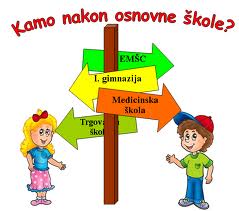 Hvala na pažnji!
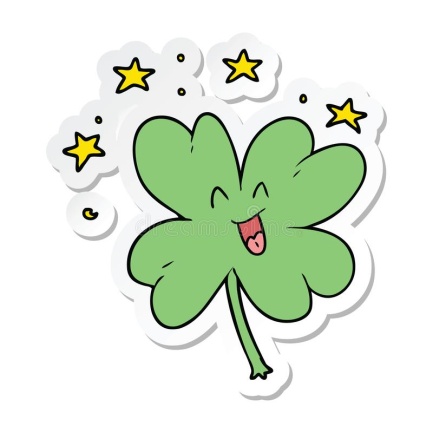 SRETNO!
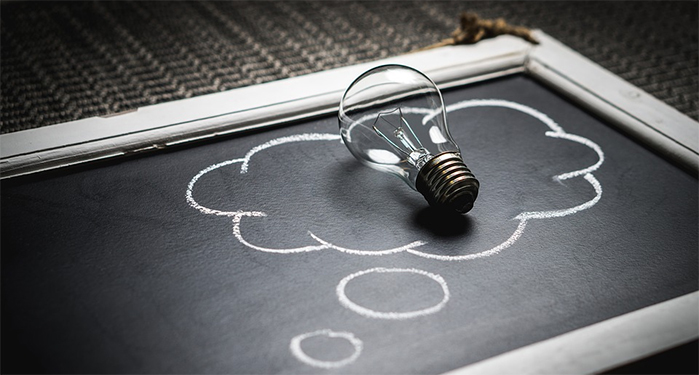